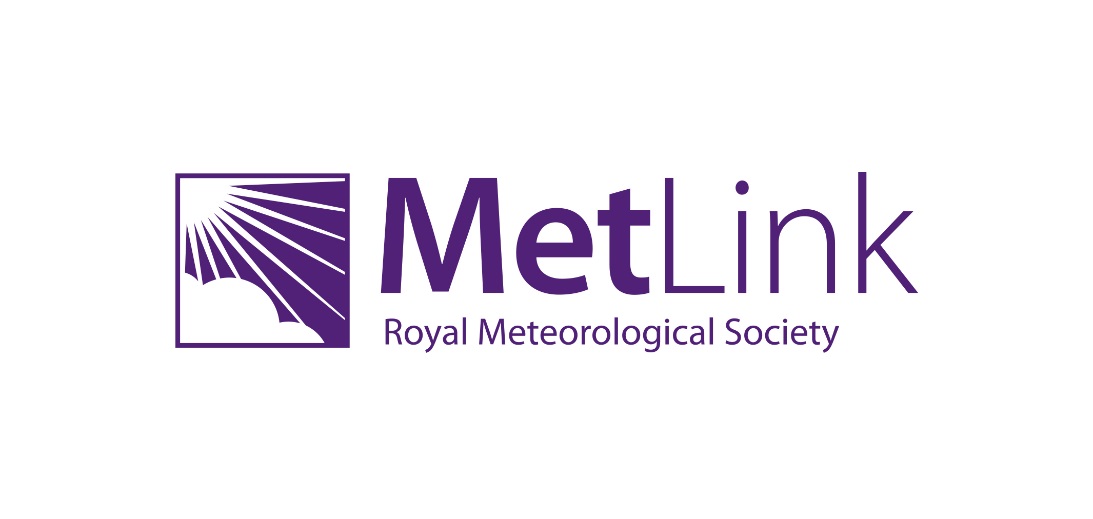 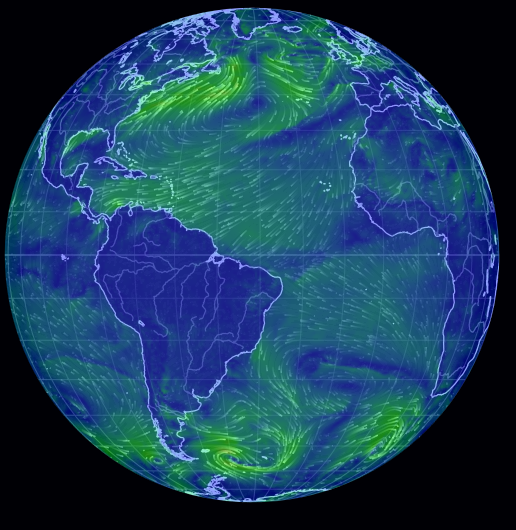 Global Atmospheric Circulation Practice
Divide your A3 sheet into four.
For each round, draw and label what you see in the presentation, in one box.
On the next round, swap your sheet with a partner, do the same as in point 2, but in a new box.
It gets faster and harder with each round.
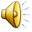 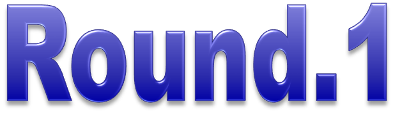 COLD
HOT
COLD
COLD
sinking
rising
HOT
COLD
COLD
sinking
rising
HOT
COLD
COLD
Low pressure
sinking
High pressure
rising
Low pressure
HOT
High pressure
Low pressure
COLD
COLD
Low pressure
westerlies
sinking
High pressure
Easterly
Trade winds
rising
Low pressure
HOT
Easterly
Trade winds
High pressure
westerlies
Low pressure
COLD
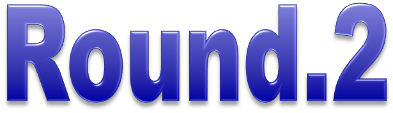 COLD
HOT
COLD
COLD
sinking
rising
HOT
COLD
COLD
sinking
rising
HOT
COLD
COLD
Low pressure
sinking
High pressure
rising
Low pressure
HOT
High pressure
Low pressure
COLD
COLD
Low pressure
westerlies
sinking
High pressure
Easterly
Trade winds
rising
Low pressure
HOT
Easterly
Trade winds
High pressure
westerlies
Low pressure
COLD
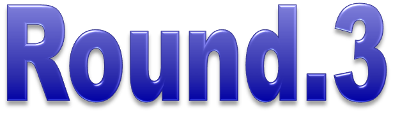 COLD
HOT
COLD
COLD
sinking
rising
HOT
COLD
COLD
sinking
rising
HOT
COLD
COLD
Low pressure
sinking
High pressure
rising
Low pressure
HOT
High pressure
Low pressure
COLD
COLD
Low pressure
westerlies
sinking
High pressure
Easterly
Trade winds
rising
Low pressure
HOT
Easterly
Trade winds
High pressure
westerlies
Low pressure
COLD
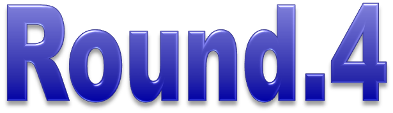 COLD
HOT
COLD
COLD
sinking
rising
HOT
COLD
COLD
sinking
rising
HOT
COLD
COLD
Low pressure
sinking
High pressure
rising
Low pressure
HOT
High pressure
Low pressure
COLD
COLD
Low pressure
westerlies
sinking
High pressure
Easterly
Trade winds
rising
Low pressure
HOT
Easterly
Trade winds
High pressure
westerlies
Low pressure
COLD
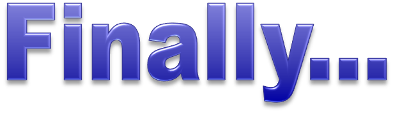 Turn over your sheet, and see how much you can draw from memory!